Meta’omic functional profiling with ShortBRED
Curtis Huttenhower


09-19-15
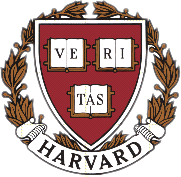 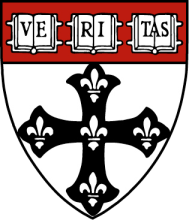 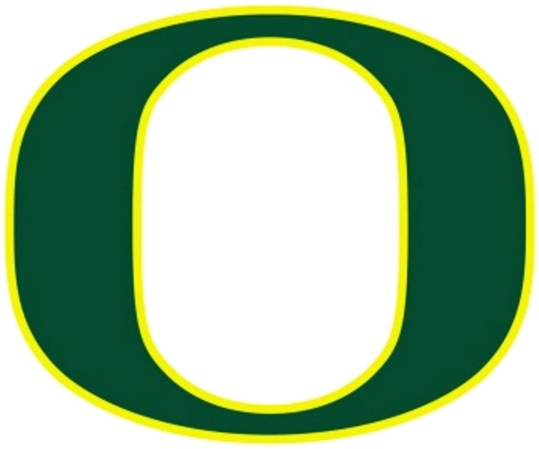 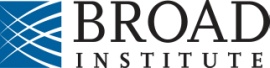 Harvard School of Public Health
Department of Biostatistics
U. Oregon
The two big questions…
Who is there?
(taxonomic profiling)
What are they doing?
(functional profiling)
(What we mean by “function”)
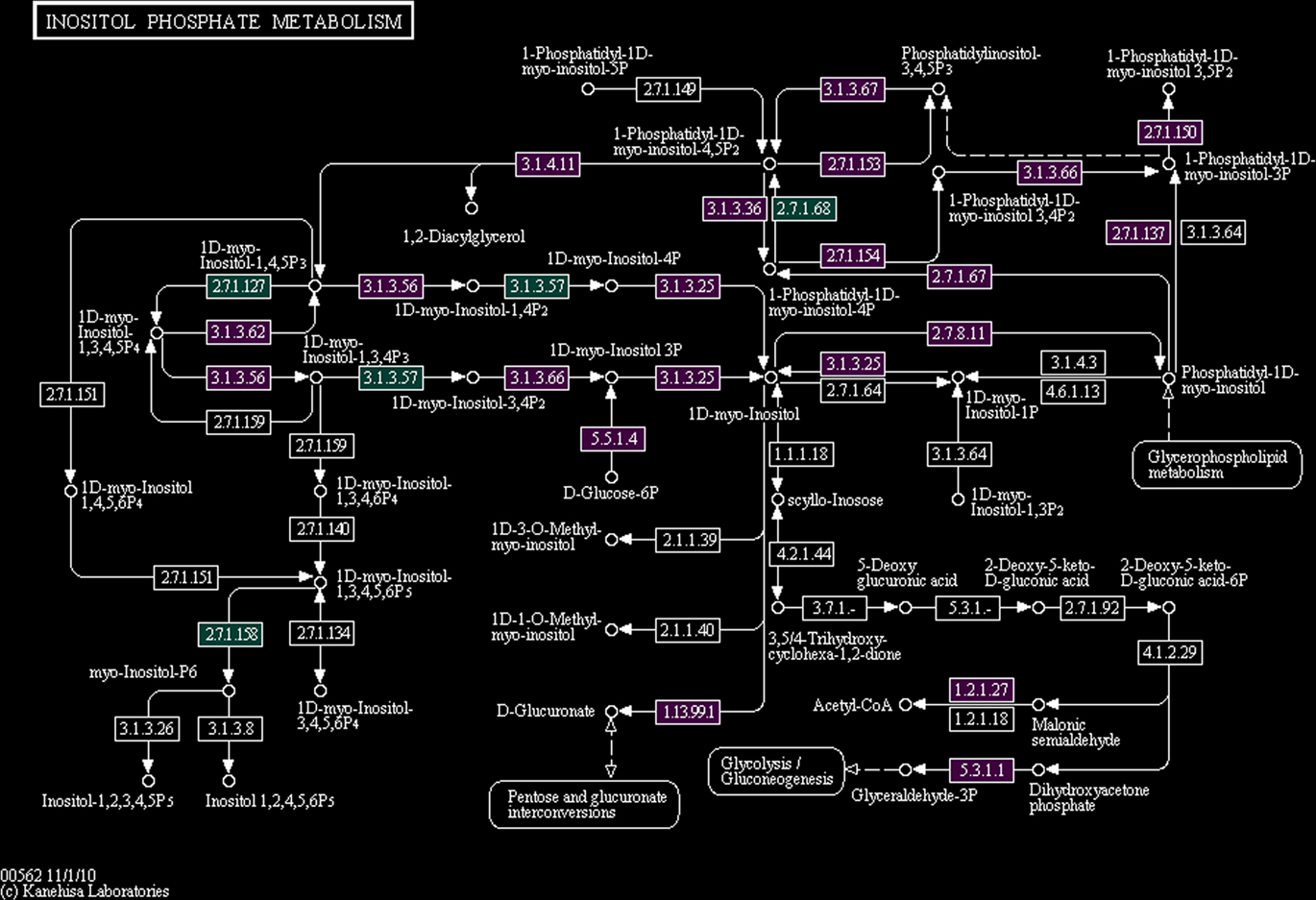 HUMAnN
HMP Unified Metabolic Analysis Network
Short reads + protein families
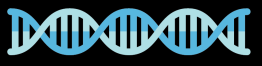 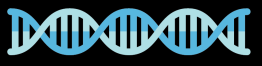 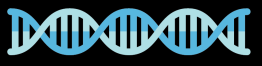 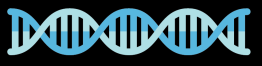 Translated BLAST search
A1
A2
A3
B1
B2
C1
C2
C3
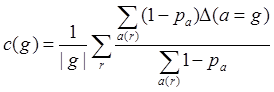 Weight hits by significance
Sum over families
Adjust for sequence length
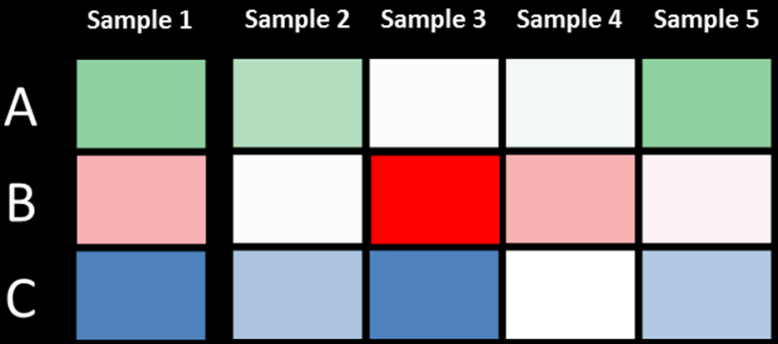 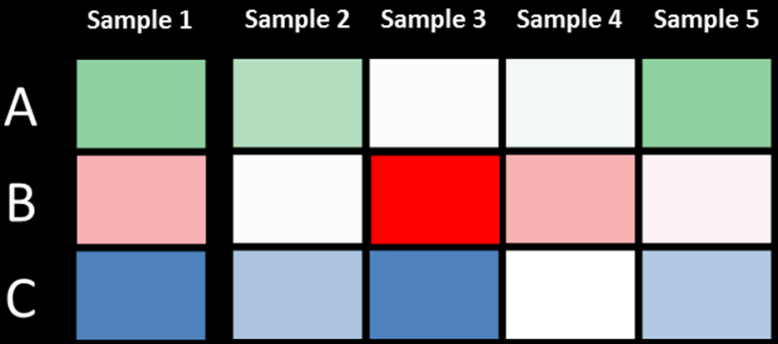 Repeat for each metagenomic
or metatranscriptomic sample
HUMAnN
HMP Unified Metabolic Analysis Network
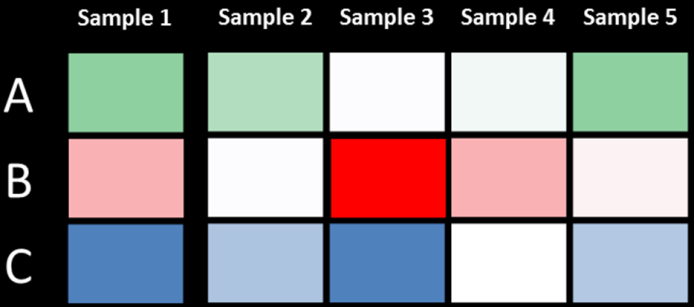 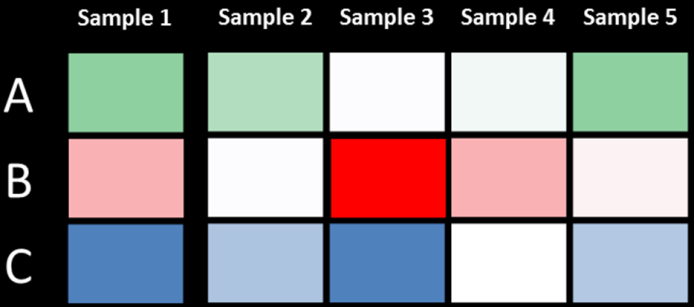 Millions of hits are collapsed into
thousands of gene families (KOs)
(still a large number)
Map genes to KEGG pathways modules
Use MinPath (Ye 2009) to find simplestpathway explanation for observed genes
Remove pathways unlikely to be presentdue to low organismal abundance
Smooth/fill gaps
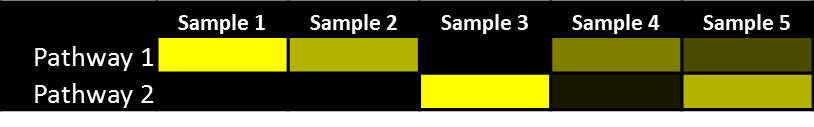 Collapsing KO abundance into KEGGmodule abundance (or presence/absence)
yields a smaller, more tractable feature set
?
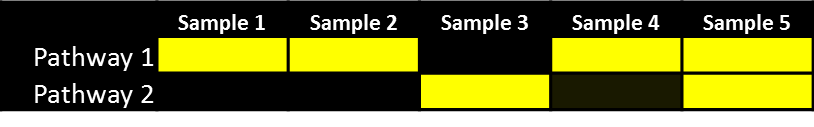 HUMAnN accuracy
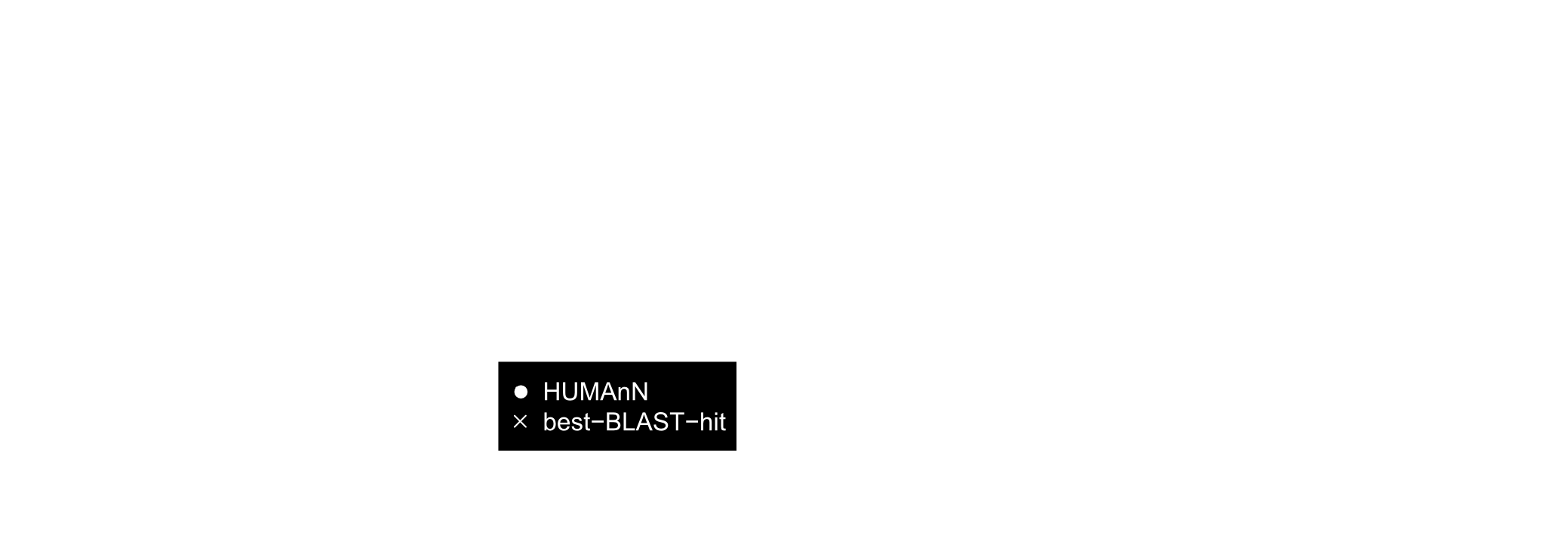 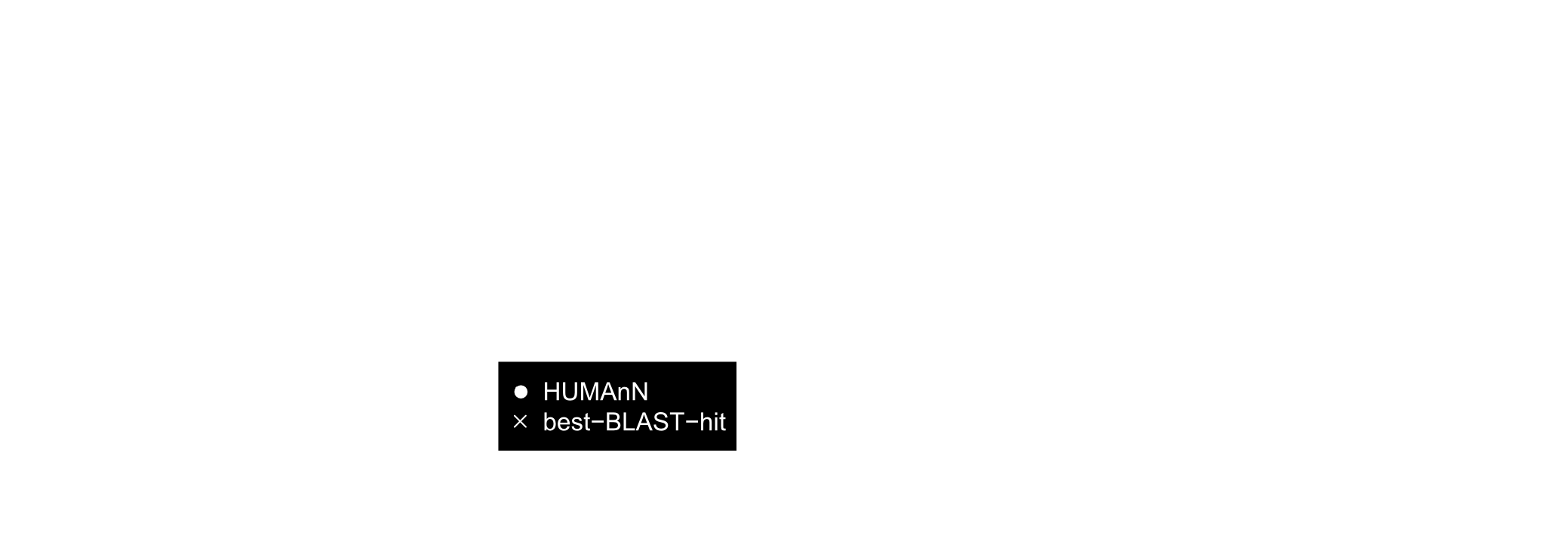 Validated against synthetic metagenome samples
(similar to MetaPhlAn validation)
Gene family abundance and pathway presence/absence calls beat naïve best-BLAST-hit strategy
HUMAnN in action
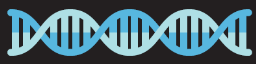 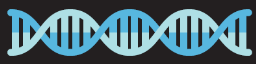 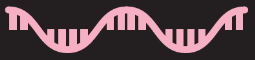 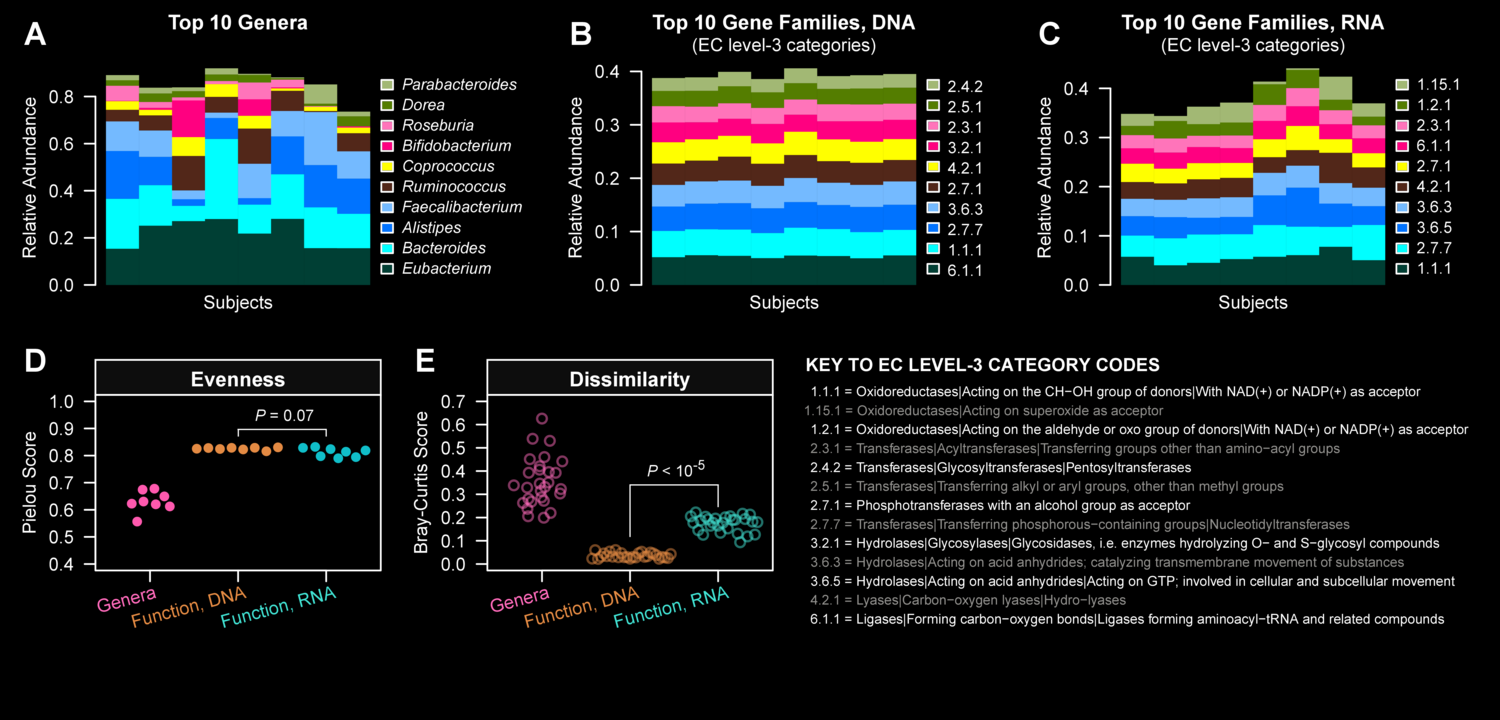 Franzosa et al. PNAS 11:E2329-38 (2014)
PICRUSt: Inferring community metagenomic potential from marker gene sequencing
With Rob Knight, Rob Beiko
Seq. genomes
Gene families in medianHMP stool sample
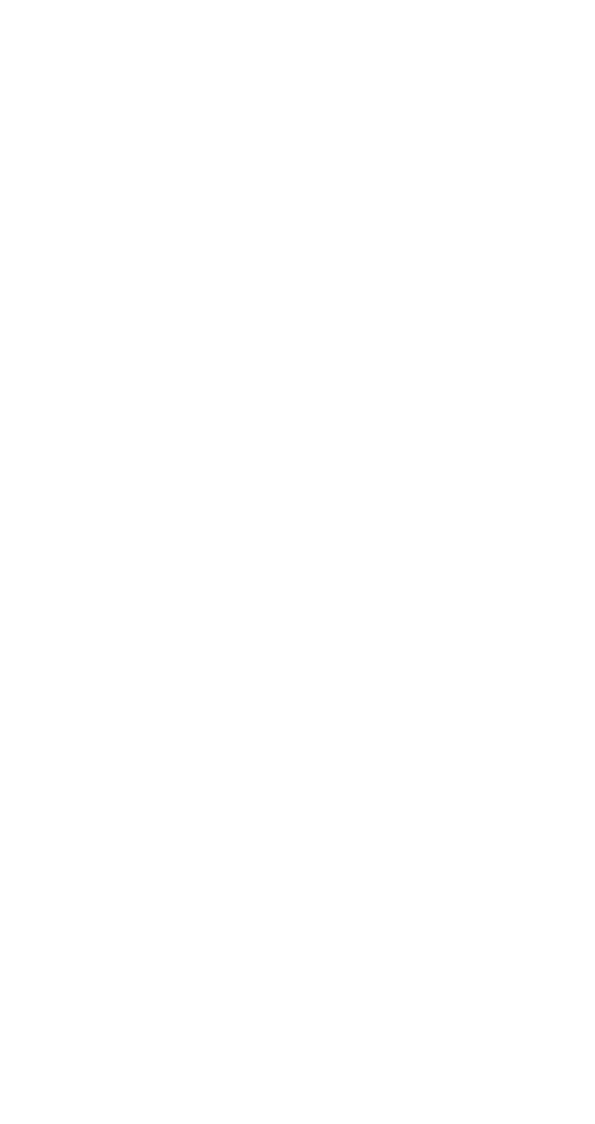 One can recover general community function with reasonable accuracy from 16S profiles.

http://picrust.github.com
Metagenomic abundance
16S predicted abundance
Pathwaysand modules
Orthologousgene families
Taxonabundances
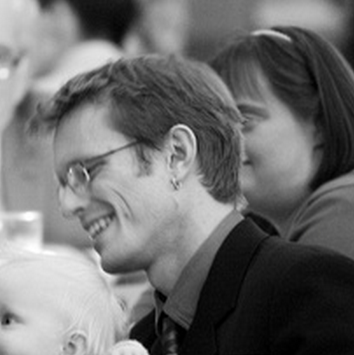 JesseZaneveld
Reconstructed“genomes”
HUMAnN
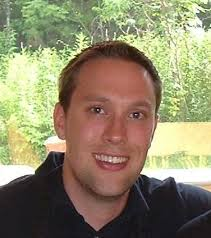 MorganLangille
8
Relative abundance
[Speaker Notes: PI-CRUST has been an excellent collaboration among three groups, ours, Rob Knight’s, and Rob Beiko’s, with the goal being to relate 16S-based taxonomic profiles with metabolic or functional profiles as might be recovered from shotgun metagenomic data.  If you consider a 16S profile to identify the relative abundances of organisms from without a phylogenetic tree, often an exact reference genome is available that can quite specifically identify the functional potential of an organism.  Sometimes a nearby genome is available instead, allowing an educated guess, and sometimes a more complex ancestral state reconstruction is needed to determine the most likely functional profile of an organism. Given such ancestral state reconstructions with appropriate confidence intervals, however, each reconstruction’s gene catalog can then be “multiplied” by the corresponding organism’s 16S abundance to infer community gene abundances.  I honestly never expected this to work well, but when comparing inferred and real gene abundance profiles in communities from the HMP where both are available, the reconstruction actually performs remarkably well, even when I don’t cherry pick just the best few examples to show you.  Morgan Langille from Rob Beiko’s group has an excellent poster detailing this process, and what it means in our context of IBD is that we can reasonably accurately go from 16S organismal abundances to gene family abundances, which can then be reconstructed into pathways using the same HUMAnN tool mentioned earlier for metagenomes.]
What’s there: ShortBRED
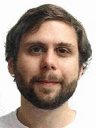 JimKaminski
ShortBRED is a tool for quantifying protein families in metagenomes
Short Better REad Dataset

Inputs:
FASTA file of proteins of interest
Large reference database of protein sequences (FASTA or blastdb)
Metagenomes (FASTA/FASTQ nucleotide files)
Outputs:
Short, unique markers for protein families of interest (FASTA)
Relative abundances of protein families of interest in each metagenome (text file, RPKM)

Compared to BLAST (or HUMAnN), this is:
Faster
More specific
9
What’s there: ShortBRED algorithm
Cluster proteins of interest into families
Record consensus sequences

Identify and common areas among proteins
Compared against each other
Compared against reference database
Remove all of these

Remaining subseqs. uniquely ID a family
Record these as markers for that family
10
What’s there: ShortBREDmarker identification
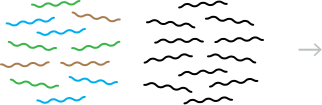 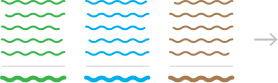 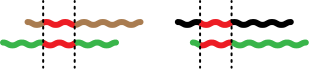 Cluster into
families
Prots of
interest
Reference
database
Identify short,
common regions
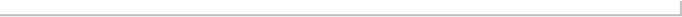 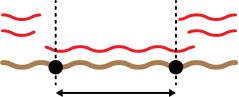 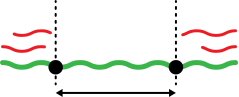 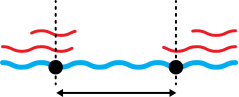 True Marker
Quasi Marker
Junction Marker
11
What’s there: ShortBREDfamily quantification
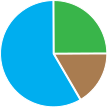 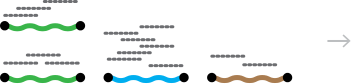 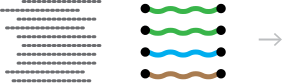 Metagenome
reads
Translated search for
high ID hits
Normalize
 relativeabundances
ShortBRED
markers
12
What’s there: ShortBRED’s fast
Six synthetic metagenomes from GemSim, spiked with known proteins of interest:
  ARDB = Antibiotic Resistance
  VFDB = Virulence Factors
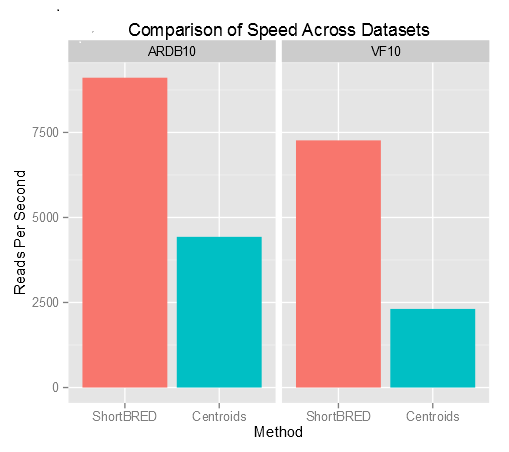 13
What’s there: ShortBRED’s accurate
Six synthetic metagenomes from GemSim, spiked with known proteins of interest:
  ARDB = Antibiotic Resistance
  VFDB = Virulence Factors
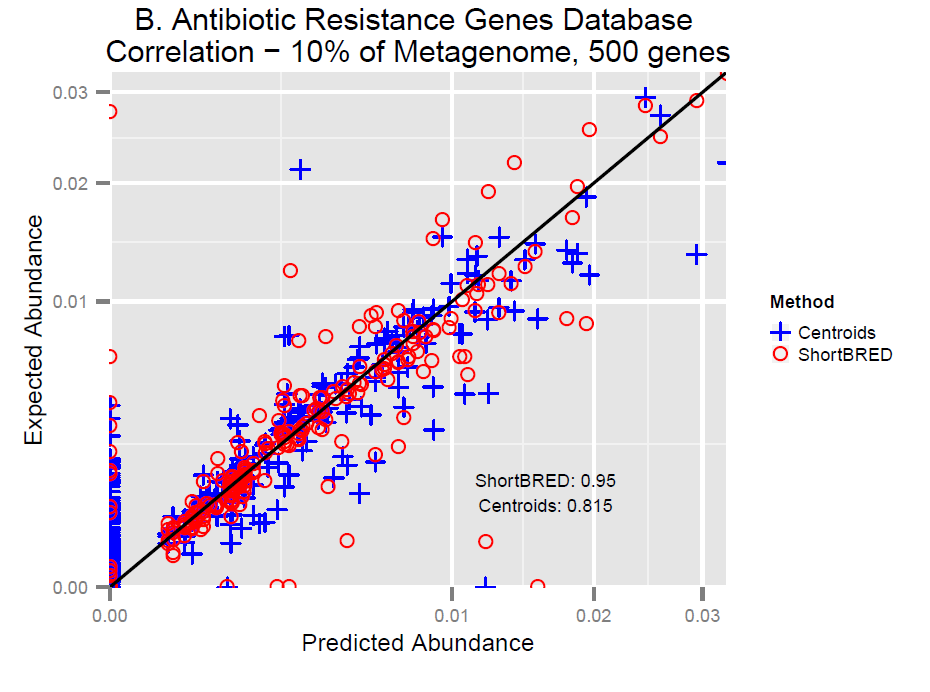 14
Setup notes reminder
Slides with green titles or text include instructions not needed today, but useful for your own analyses
Keep an eye out for red warnings of particular importance
Command lines and program/file names appear in a monospaced font.
Commands you should specifically copy/paste are in monospaced bold blue.
15
What’s there: ShortBRED
ShortBRED is available athttp://huttenhower.sph.harvard.edu/shortbred
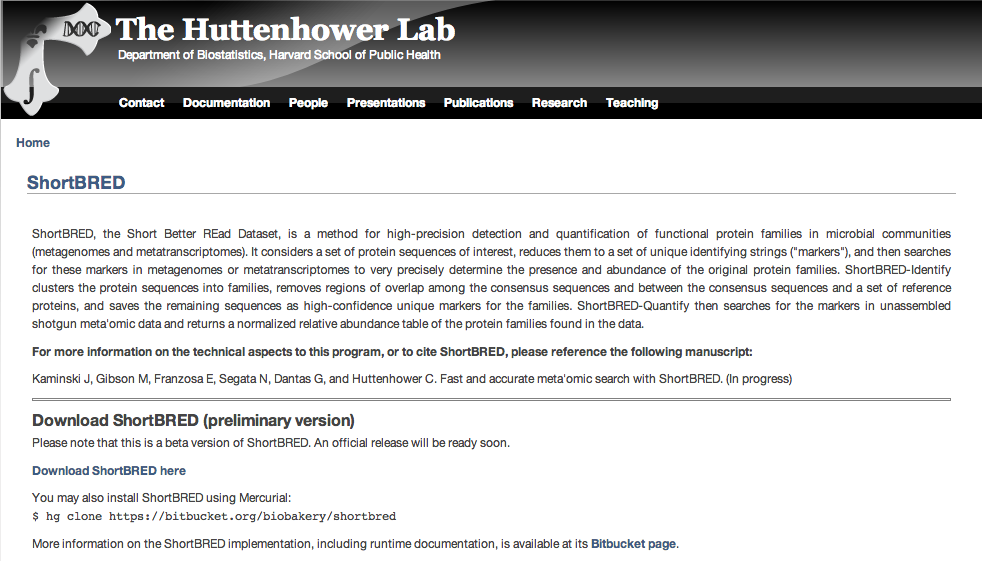 You could download ShortBRED by clicking here
16
From the command line...
But don’t!
Instead, we’ve installed ShortBRED already for you 
To see what you can do, run:

shortbred_identify.py -h | less
shortbred_quantify.py -h | less
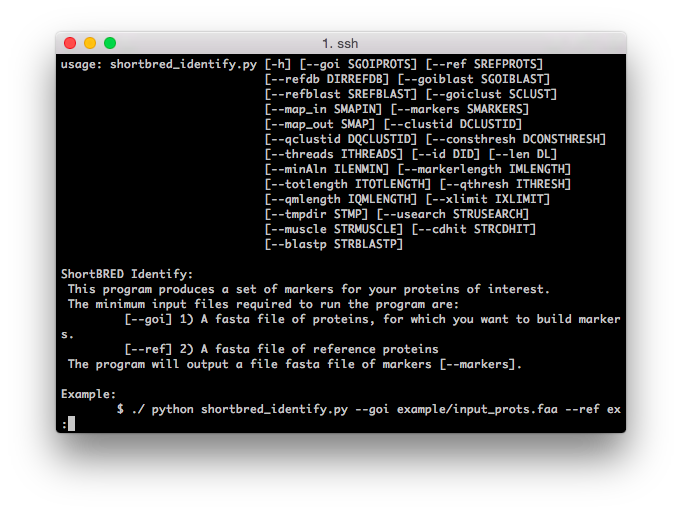 17
Getting some annotated protein sequences
You could download the ARDB protein sequences here
Go to http://ardb.cbcb.umd.edu
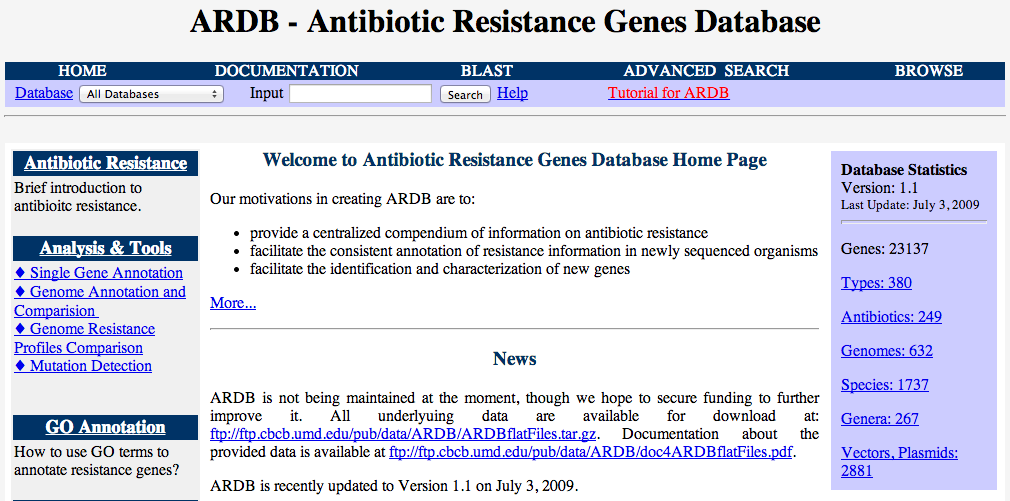 18
From the command line...
But don’t!
Instead, we’ve downloaded the important file for you
Take a look by running:

less ~/workshop_data/metagenomics/biobakery/data/resisGenes.pfasta
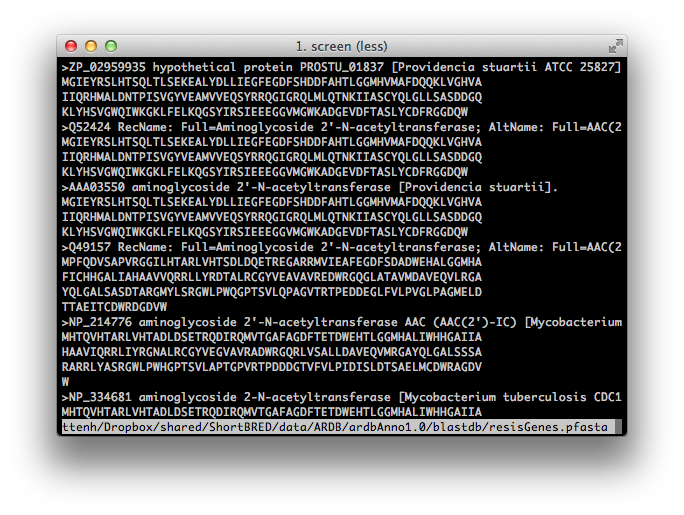 19
Getting some reference protein sequences
Go to http://metaref.org
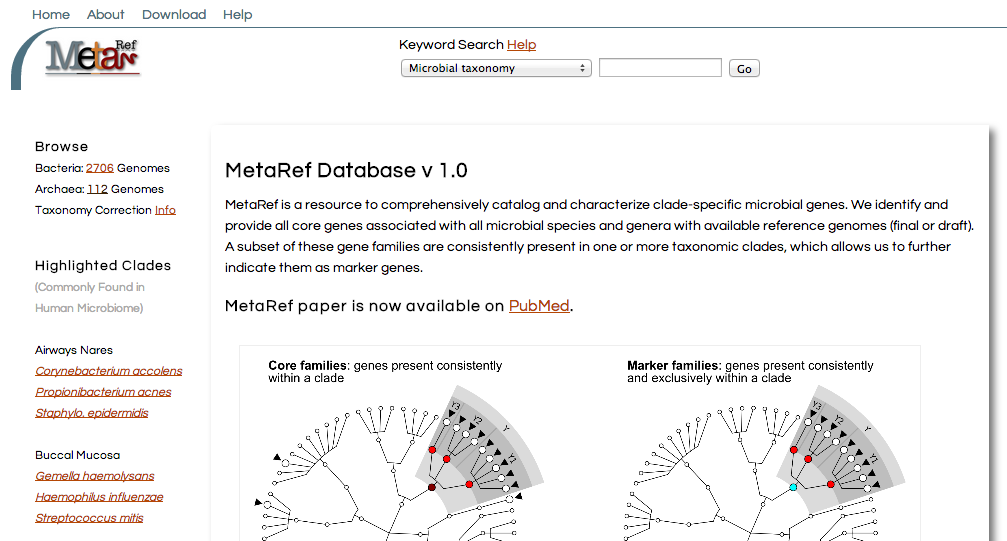 You could download the MetaRef protein sequences here
20
Running ShortBRED-Identify
But don’t!
We’ll use an example mini reference database for speed
Lets make some antibiotic resistance markers by running:

ln -s /usr/bin/cdhit /home/ubuntu/Programs/cd-hit
shortbred_identify.py   --goi ~/workshop_data/metagenomics/biobakery/data/resisGenes.pfasta   --ref ~/workshop_data/metagenomics/biobakery/software/shortbred/example/ref_prots.faa   --markers ardb_markers.faa
less ardb_markers.faa

This should take ~5 minutes
If you get bored waiting, kill it and copy:
~/workshop_data/metagenomics/biobakery/results/shortbred/ardb_markers.faa
It will produce lots of status output as it runs
21
ShortBRED markers
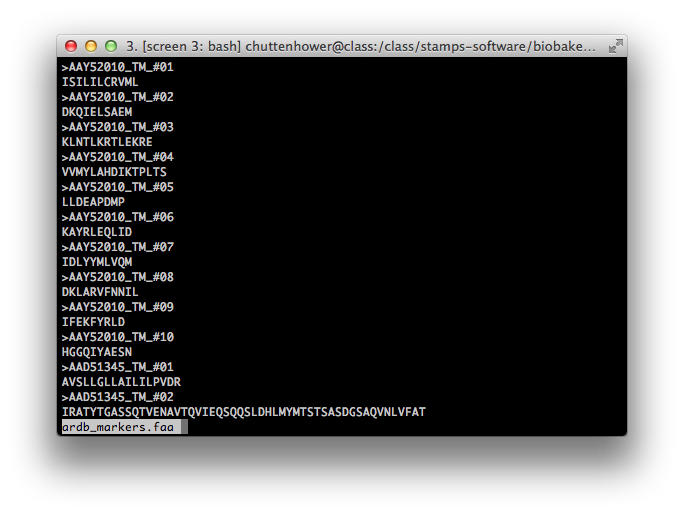 True Markersat the top
22
ShortBRED markers
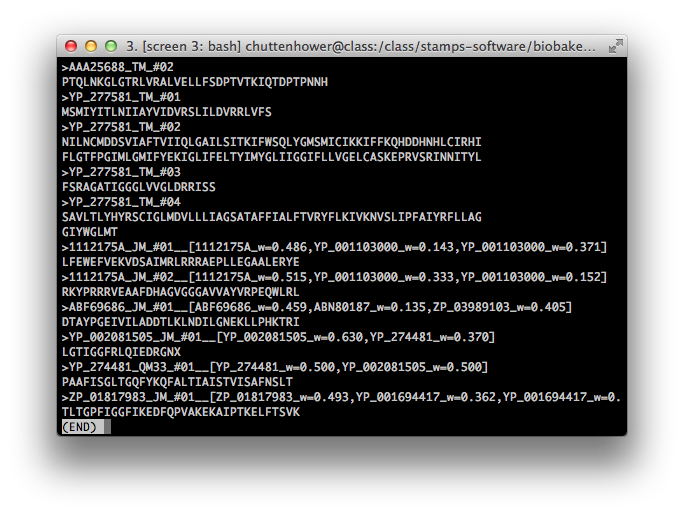 Junction/Quasi Markersat the bottom
23
Running ShortBRED-Quantify
Using your existing HMP data subset, you can search for antibiotic resistance proteins in the oral cavity by running:


shortbred_quantify.py   --markers ardb_markers.faa   --wgs 763577454-SRS014472-Buccal_mucosa.fasta   --results 763577454-SRS014472-Buccal_mucosa-ARDB.txt
less 763577454-SRS014472-Buccal_mucosa-ARDB.txt

This should just a few seconds
It will again produce lots of status output as it runs
24
ShortBRED marker quantification
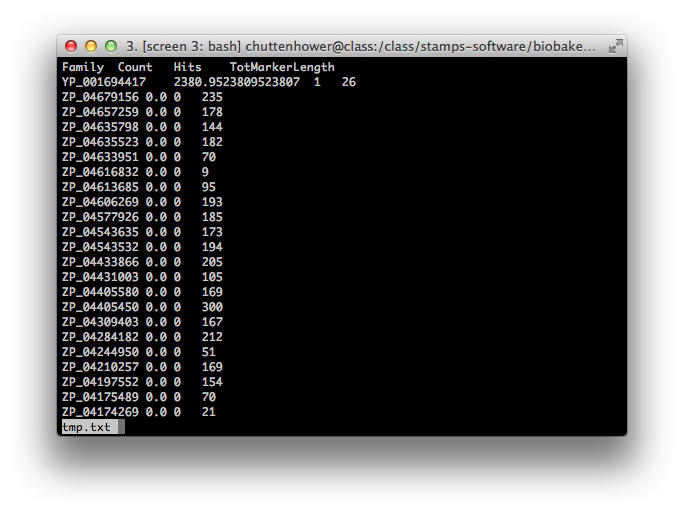 RPKMs and raw hit count
Other columns are family name and total AAs among all family makers
25
AR proteins in the human gut
That’s boring! Let’s get some real data
scp the file to your own computer (optional):

~/workshop_data/metagenomics/biobakery/data/shortbred_ardb_hmp_t2d.tsv

This is the result of running:
ShortBRED-Identify on the real ARDB + reference
ShortBRED-Quantify on the real HMP + T2D data (Qin Nature 2014)
Summing each sample’s RPKMs forfamilies in each ARDB resistance class
26
AR proteins in the human gut
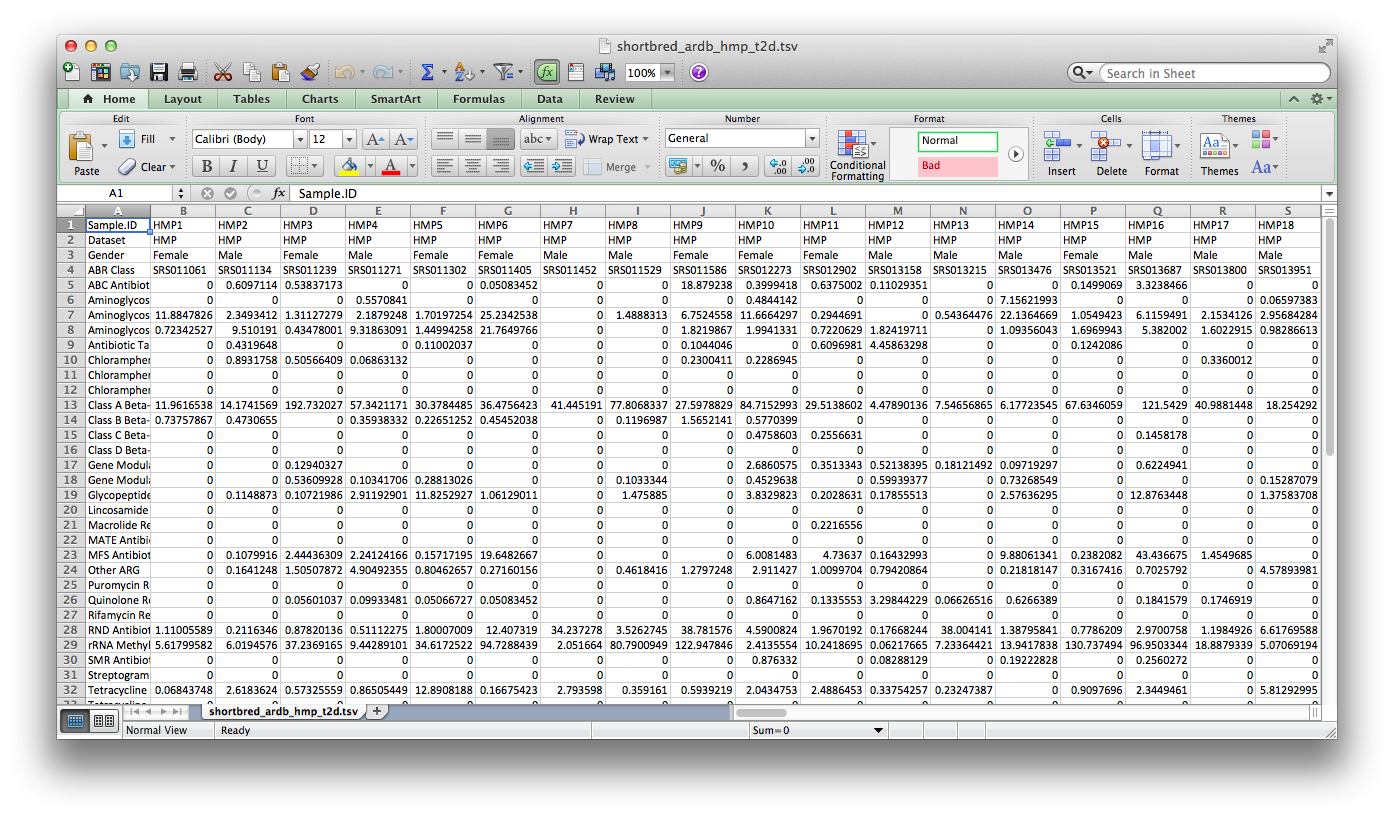 27
What it means: LEfSe
Visit LEfSe at: http://huttenhower.sph.harvard.edu/galaxy/
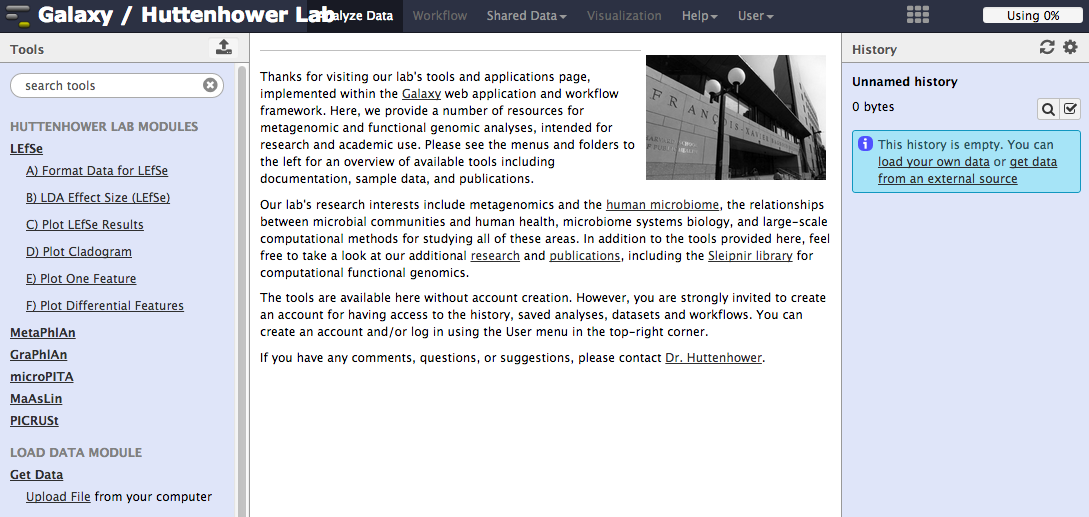 First click here
28
What it means: LEfSe
Then upload your formatted table
After you upload, wait for the progress meter to turn green!
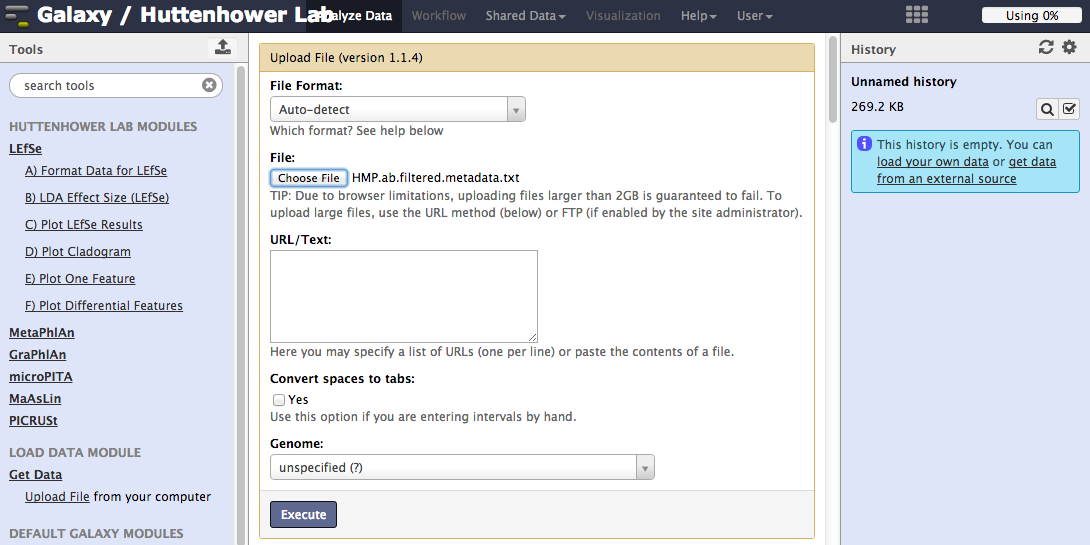 1. Click here, browse to shortbred_ardb_hmp_t2d.tsv
3. Then watch here
2. Then here
29
What it means: LEfSe
Then tell LEfSe about your metadata:
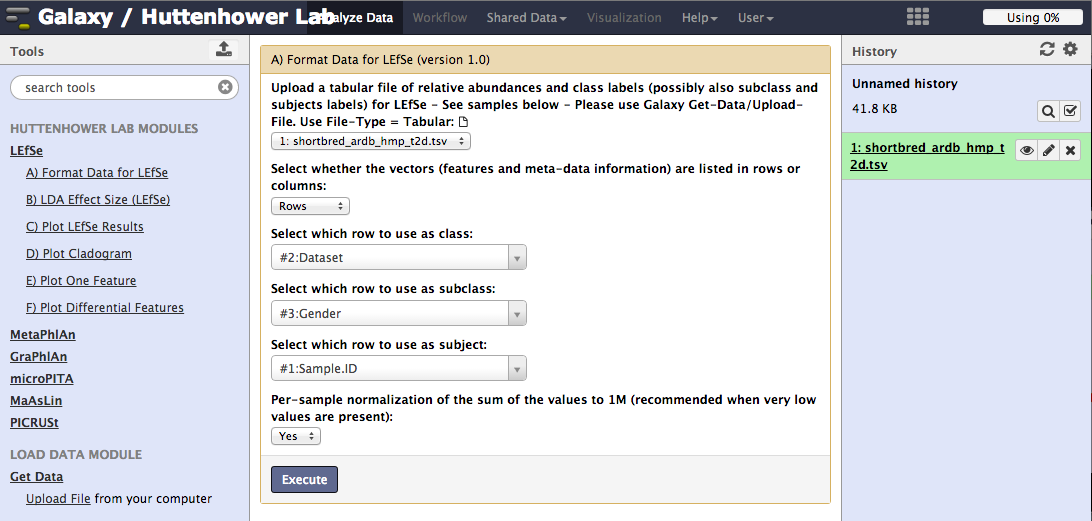 1. Click here
2. Then select Dataset
3. Then Gender
4. Then SampleID
5. Then click here
30
What it means: LEfSe
Leave all parameters on defaults, and run LEfSe!
You can try playing around with these parameters if desired
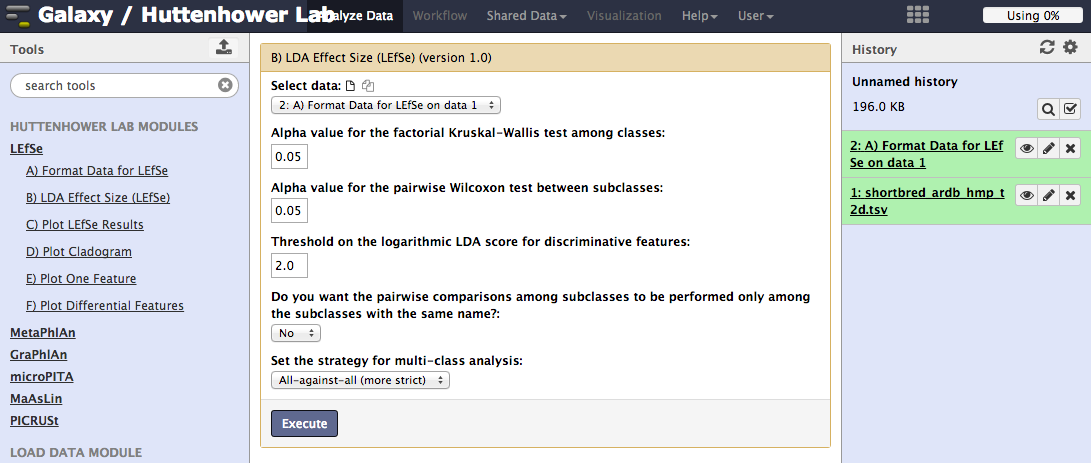 1. Click here
2. Then GO!
31
What it means: LEfSe
You can plot the results as a bar plot
Again, lots of graphical parameters to modify if desired
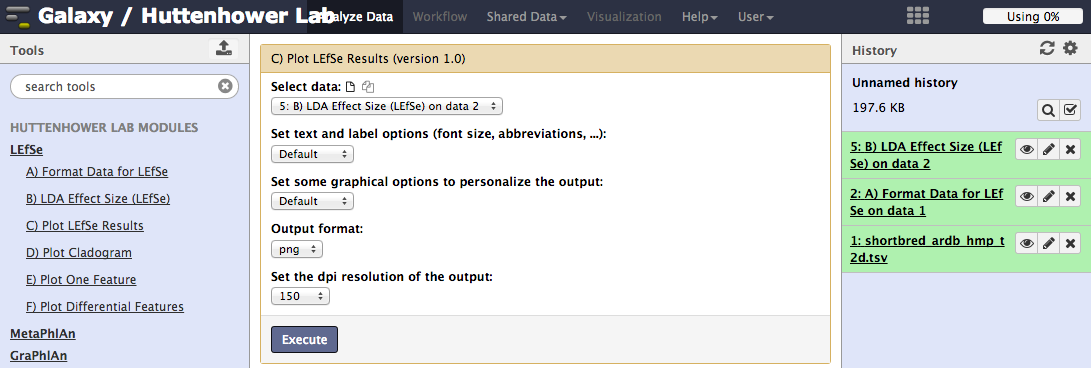 1. Click here
2. Then here
32
What it means: LEfSe
In Galaxy, view a result by clicking on its “eye”
Click here
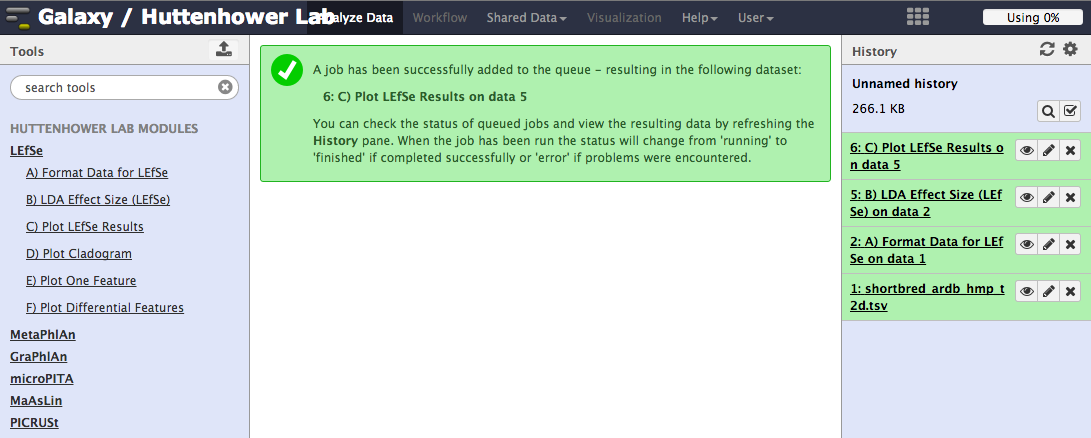 33
What it means: LEfSe
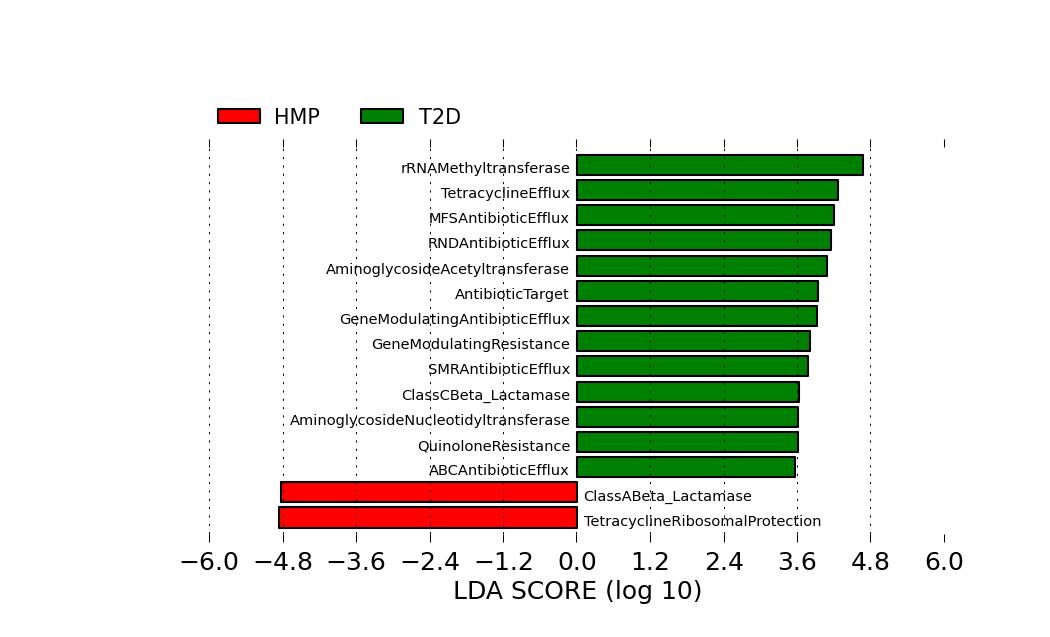 34
What it means: LEfSe
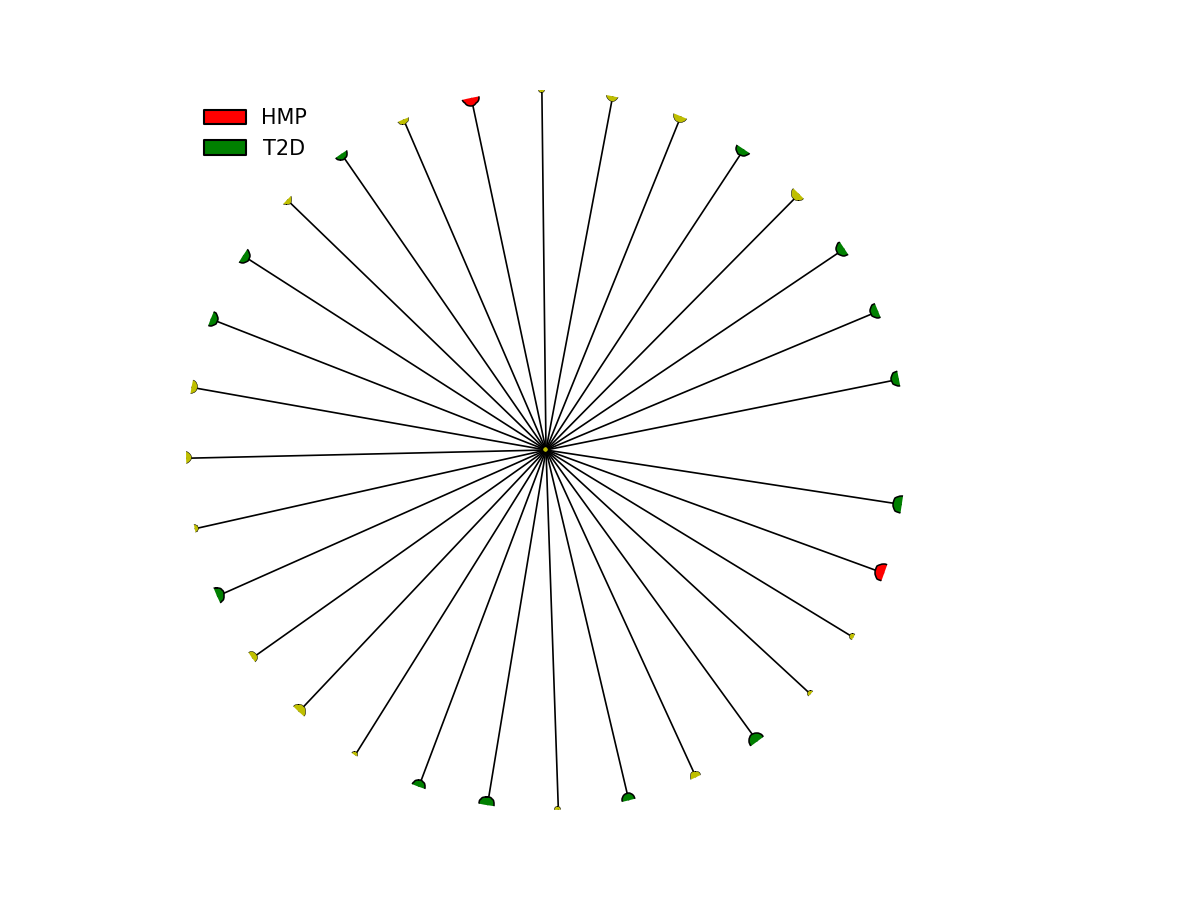 There’s no really any reason to plot a cladogram
Although it will work!
But you can see the raw data for individual biomarkers
These are generated as a zip file of individual plots
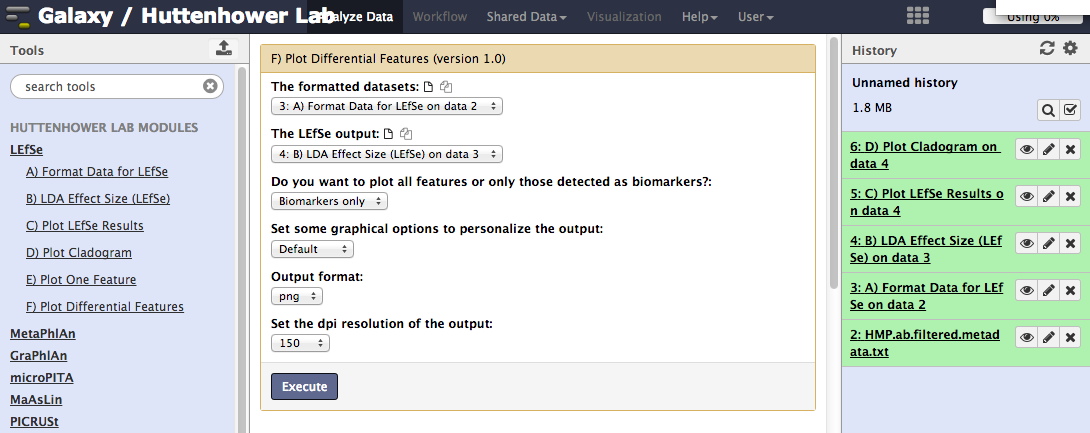 1. Click here
2. Then selected your formatted data here
3. Then here
35
What it means: LEfSe
Click here
In Galaxy, download a result by clicking on its “disk”
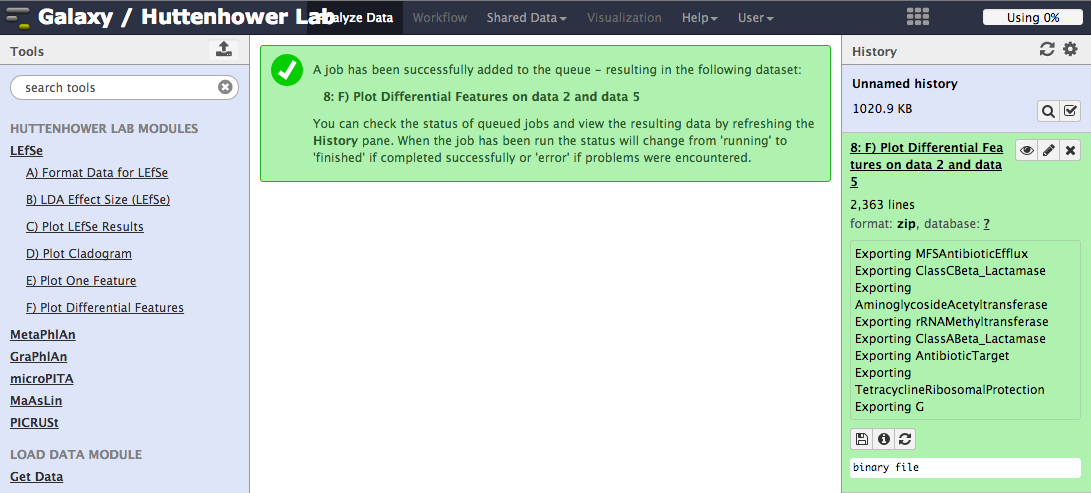 Then click here
36
What it means: LEfSe
TetracyclineEffluxPumps
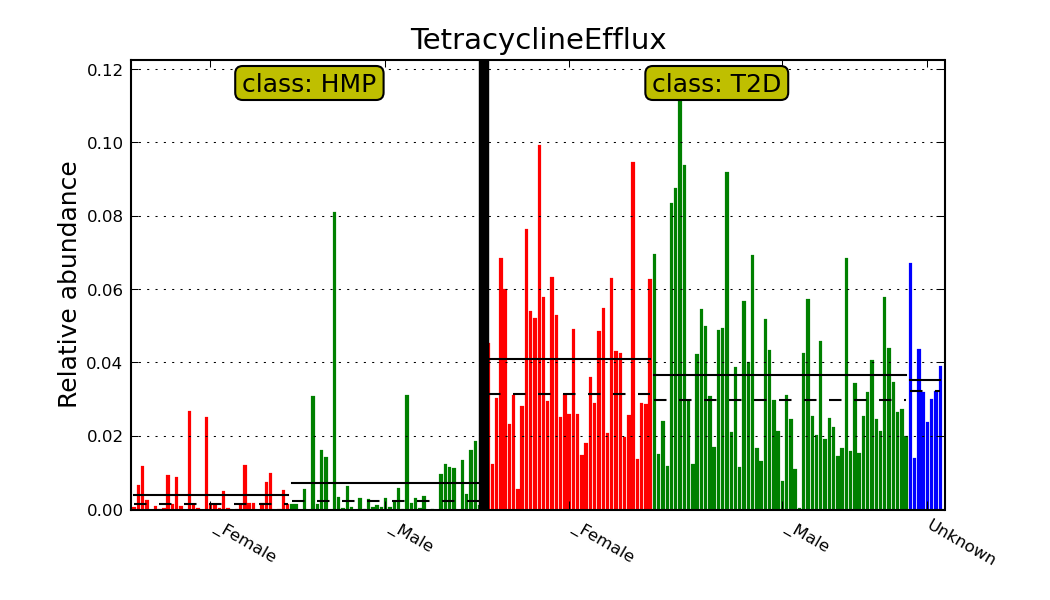 Tet. Ribosomal Blockers
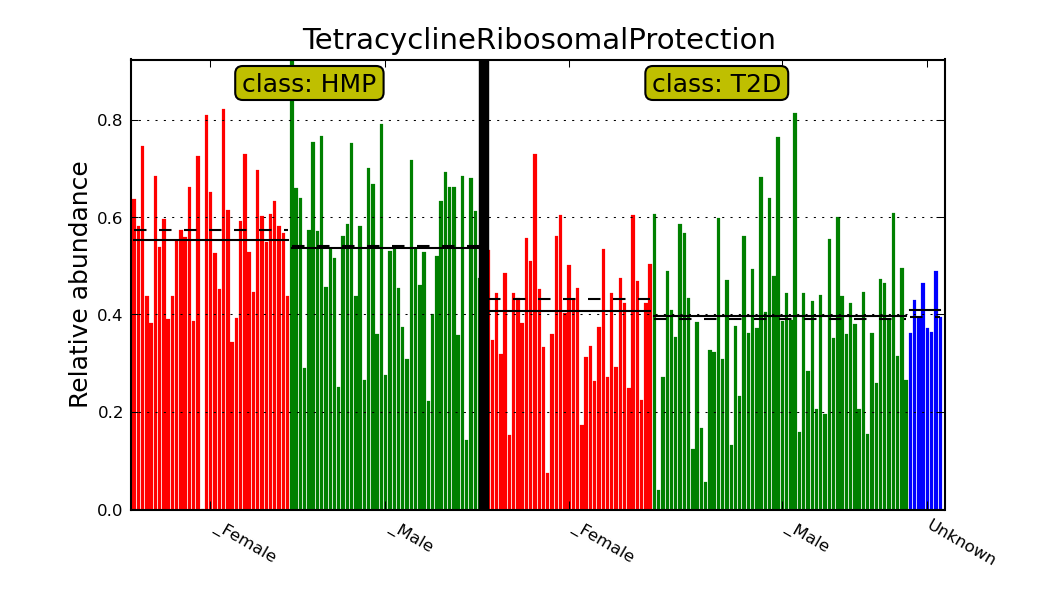 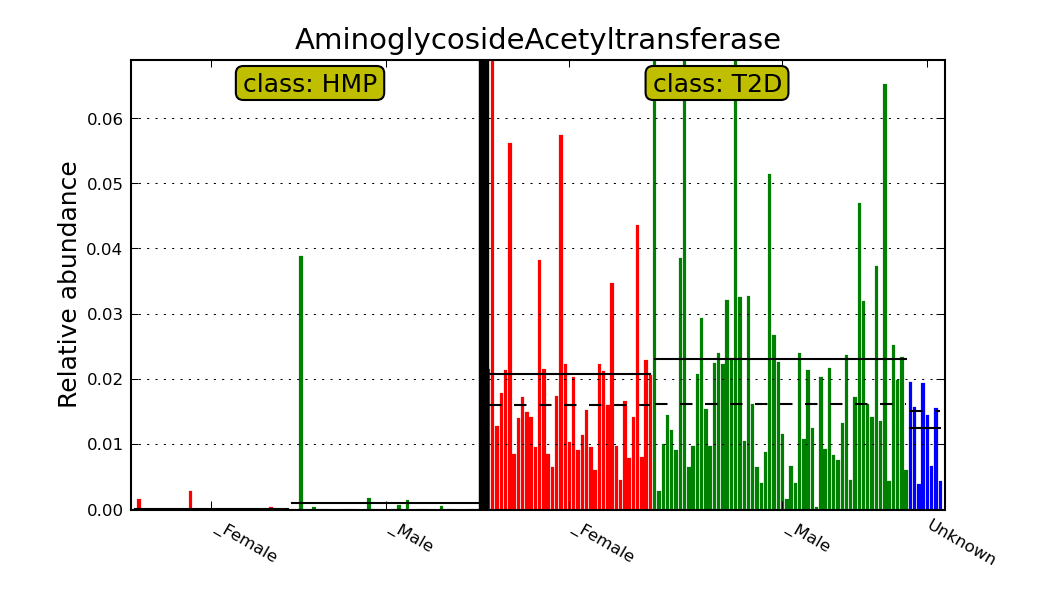 AminoglycosideAcetyltransferases
37
Summary
HUMAnN
Quality-controlled metagenomic reads in
Tab-delimited gene, module, and pathway relative abundances out

ShortBRED
Raw metagenomic reads,Proteins of interest, andProtein reference database in
Tab-delimited gene family rel. abundances out
38
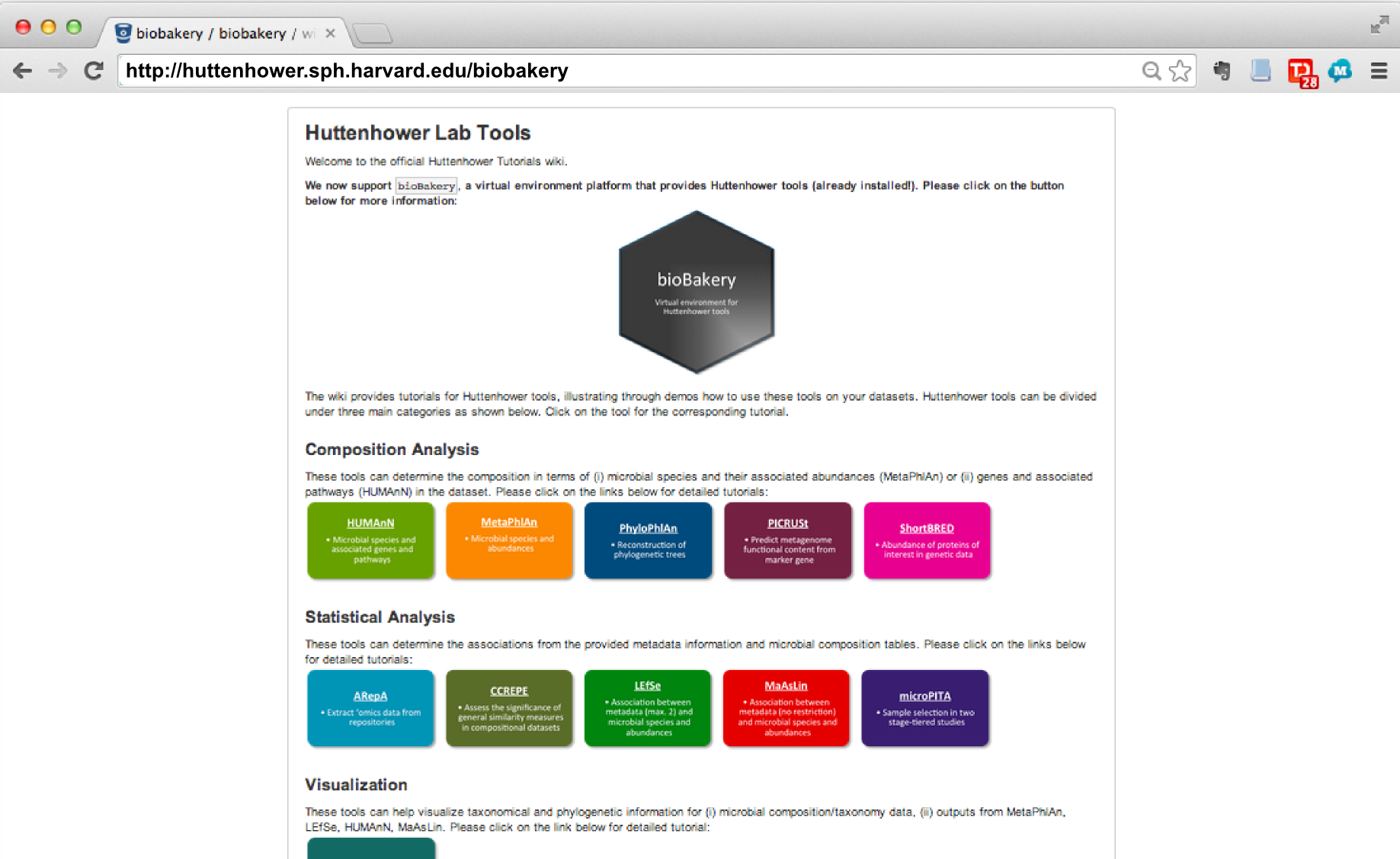 Thanks!
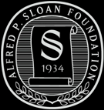 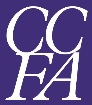 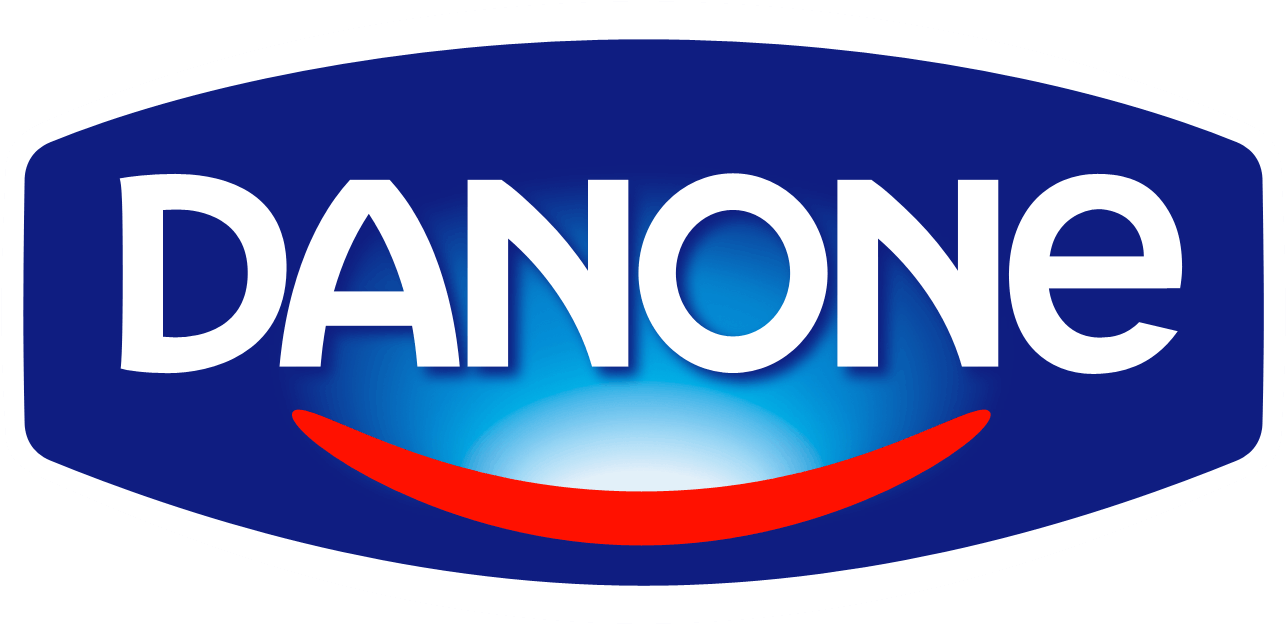 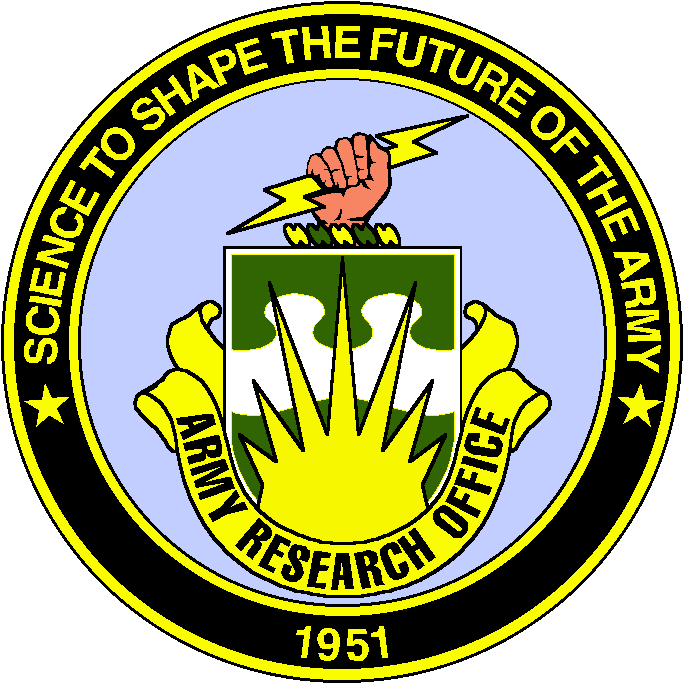 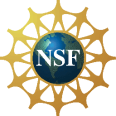 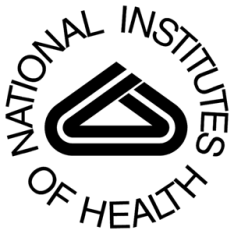 http://huttenhower.sph.harvard.edu
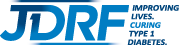 Human Microbiome Project 2
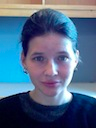 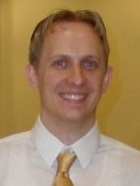 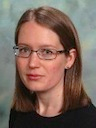 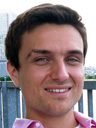 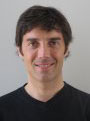 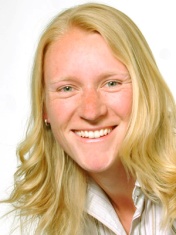 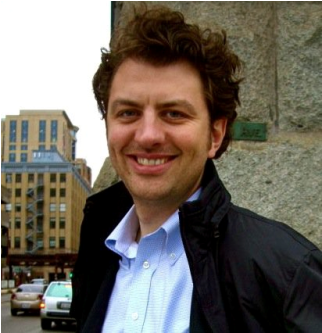 Lita Procter
Jon Braun
Dermot McGovern
Subra Kugathasan
Ted Denson
Janet Jansson
Bruce Birren
Chad Nusbaum
Clary Clish
Joe Petrosino
Thad Stappenbeck
AlexKostic
LeviWaldron
XochitlMorgan
TimTickle
DanielaBoernigen
LaurenMcIver
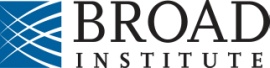 Dirk Gevers
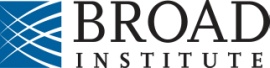 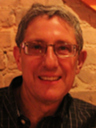 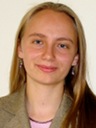 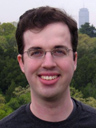 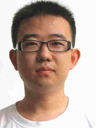 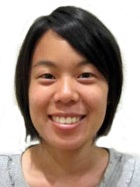 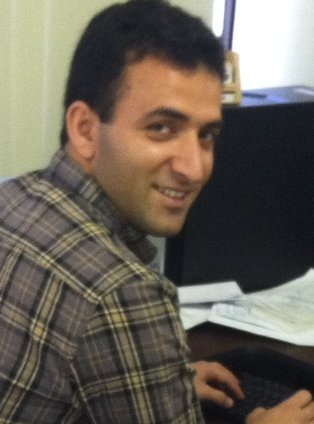 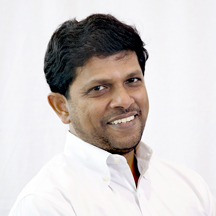 Human Microbiome Project
Jane Peterson
Sarah Highlander
Barbara Methe
Karen Nelson
George Weinstock
Owen White
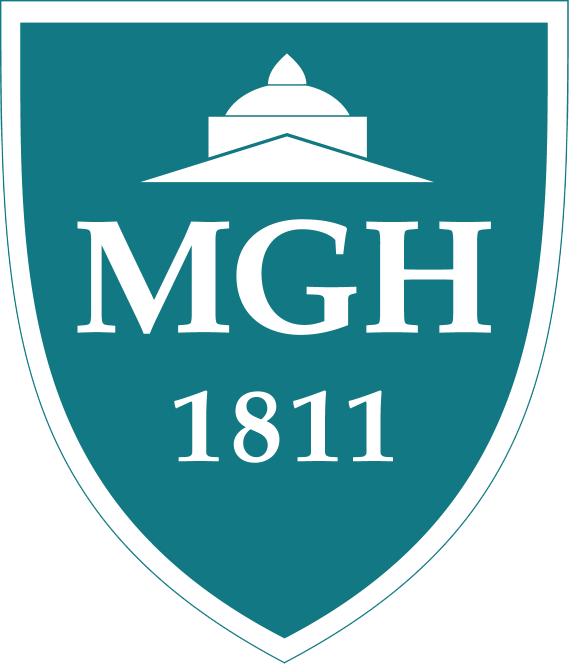 GeorgeWeingart
EmmaSchwager
EricFranzosa
BoyuRen
TiffanyHsu
AliRahnavard
Ramnik Xavier
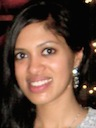 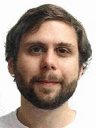 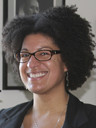 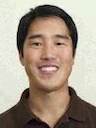 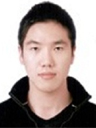 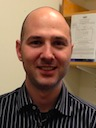 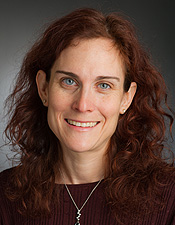 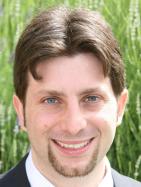 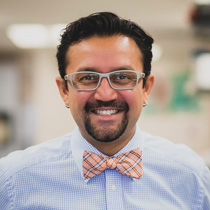 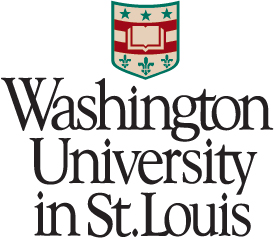 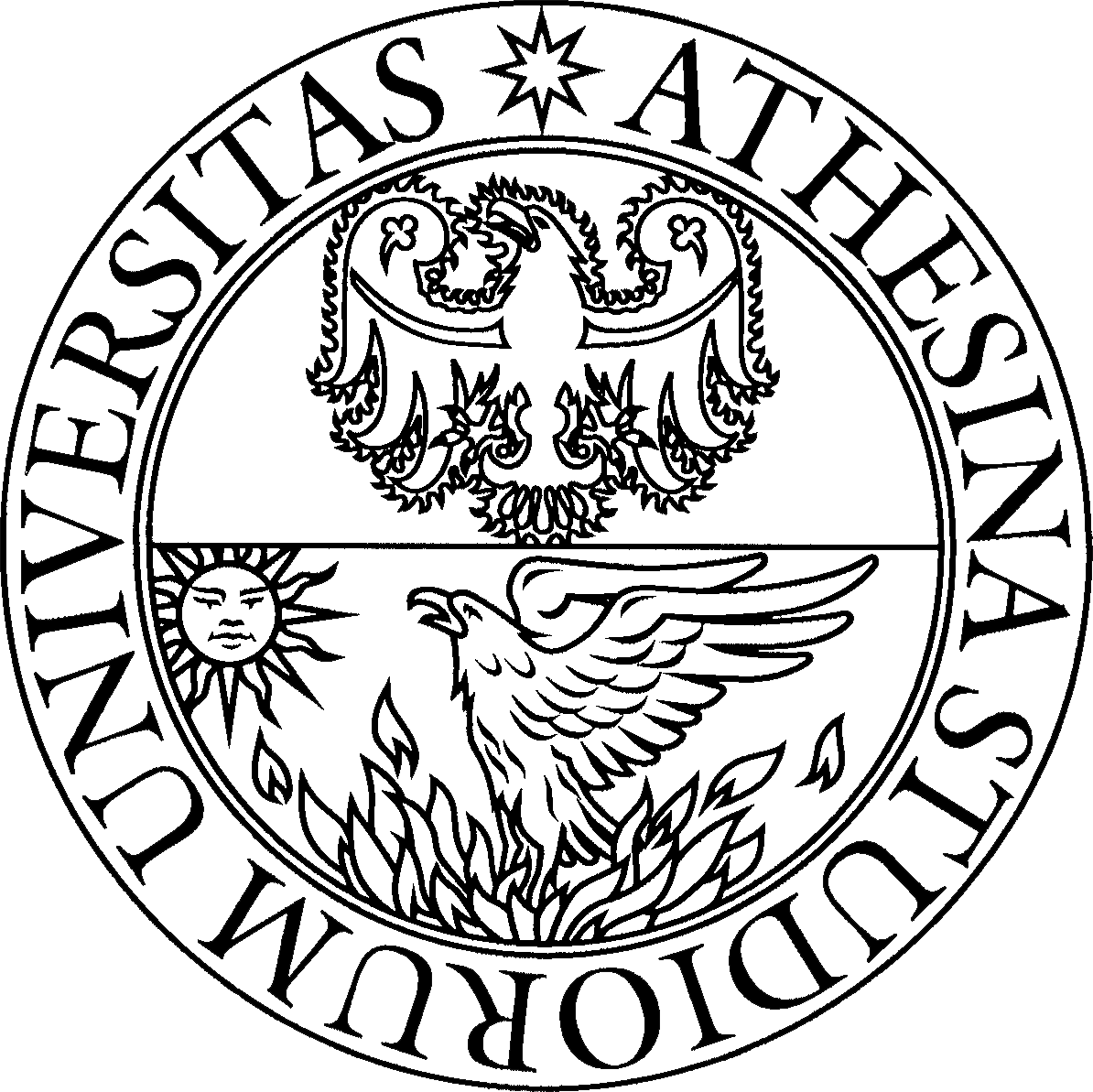 AyshwaryaSubramanian
JimKaminski
ReginaJoice
KojiYasuda
KevinOh
GalebAbu-Ali
Gautam Dantas
Molly Gibson
Nicola Segata
Wendy Garrett
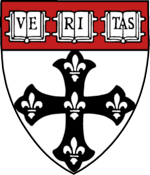 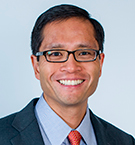 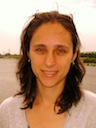 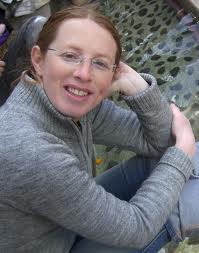 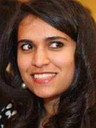 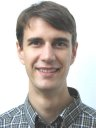 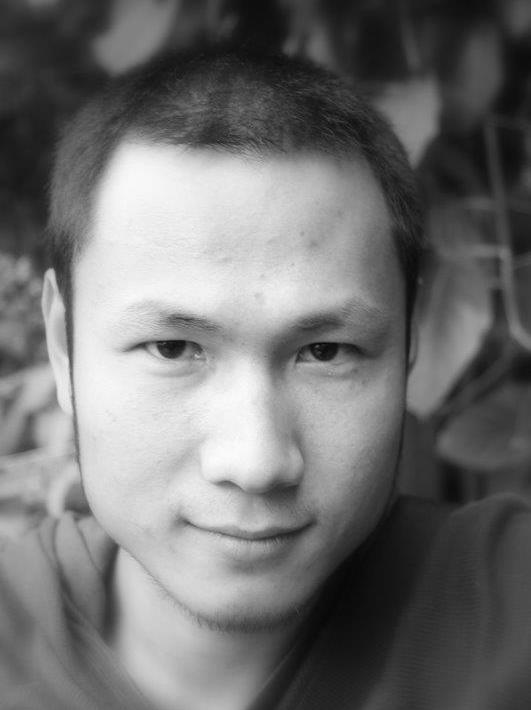 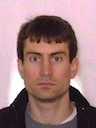 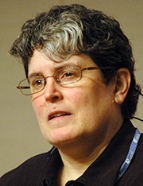 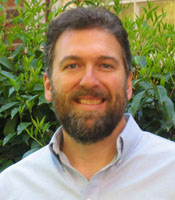 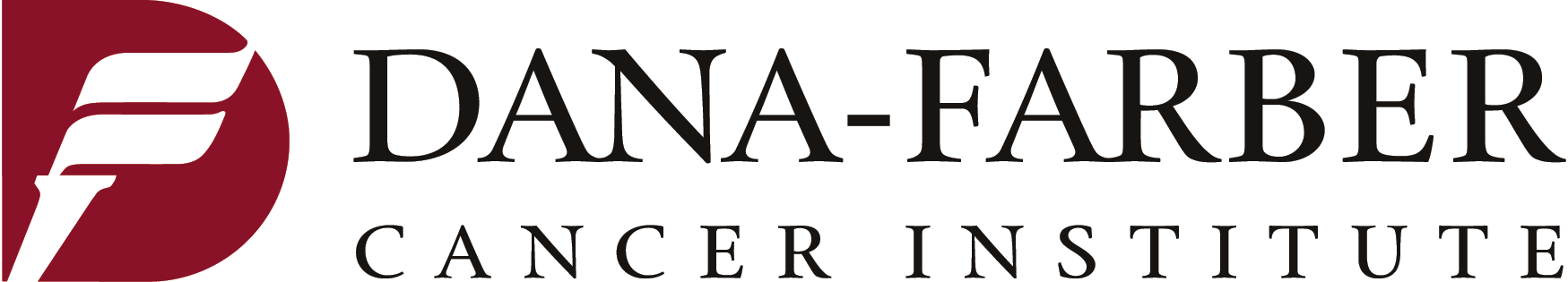 AfrahShafquat
RandallSchwager
ChengweiLuo
KeithBayer
AlexandraSirota
Andy Chan
MoranYassour
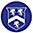 KatherineLemon
Brendan Bohannan
James Meadow
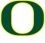